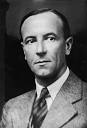 Chadwick
James chadwick
Royome uni
1891 a 1974
Le noyeau est positife
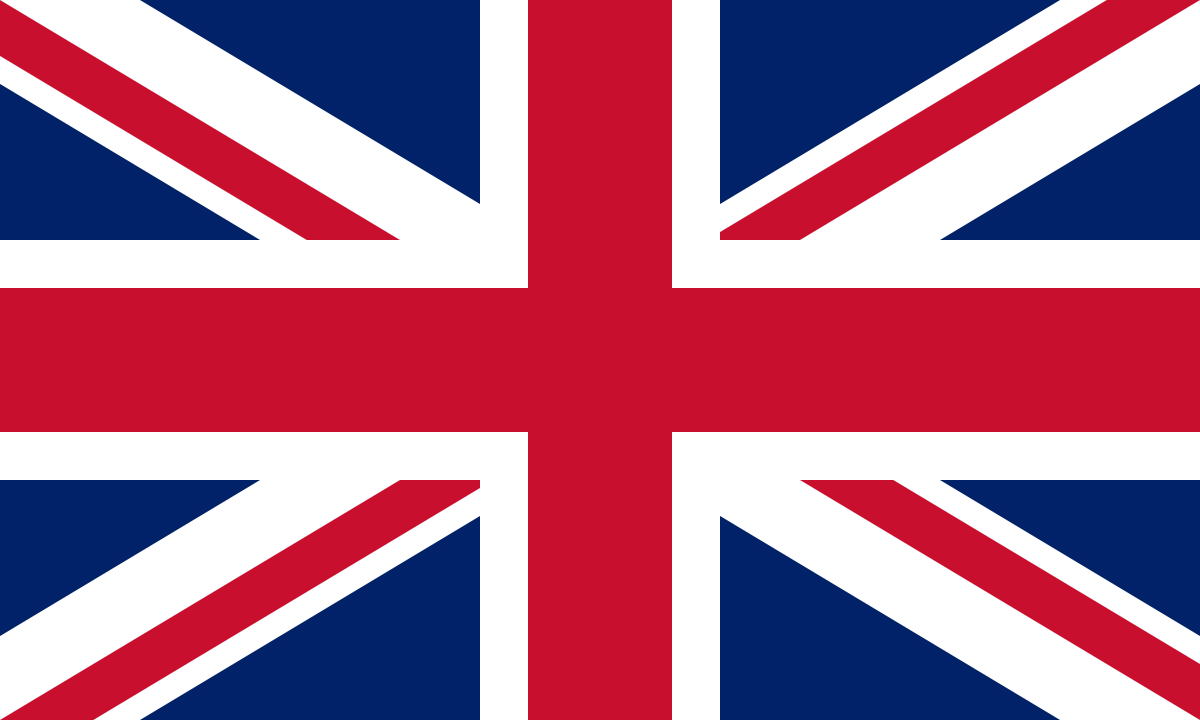